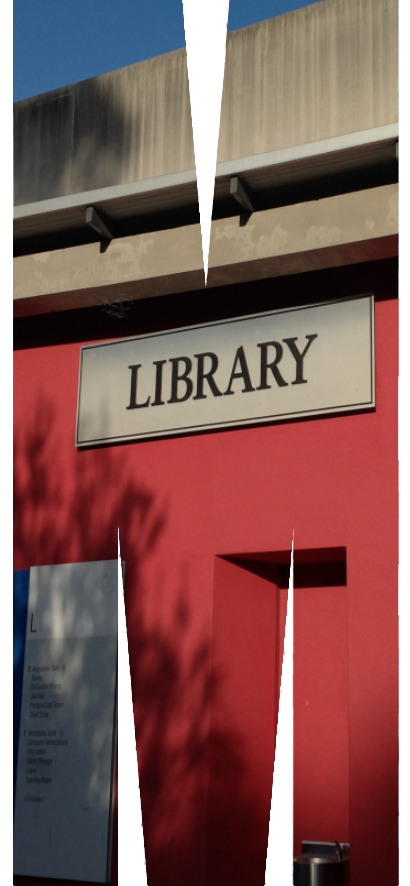 YouTube Annotations: making videos interactive
Kim Ferriere and Allie Ford
Overview
Snapshots of Healthcare project
Adding annotations demo
Hands-on time! 
Top tips
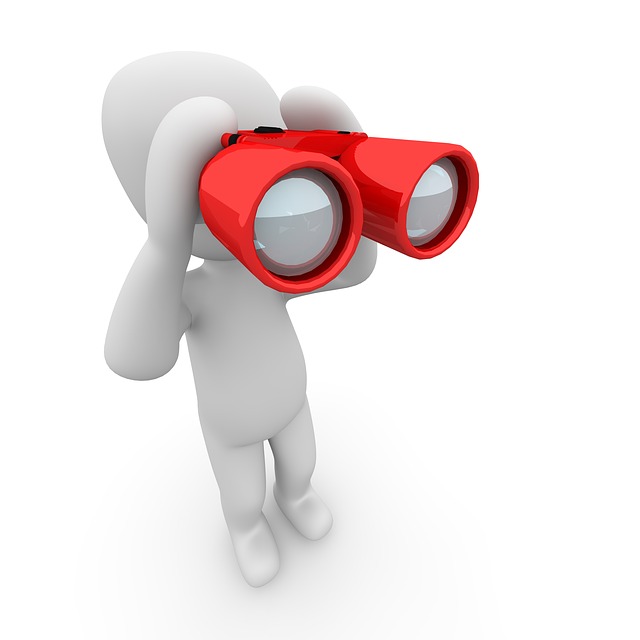 Image credit: Peggy_Marco CC0 via pixabay.com
Snapshots of Healthcare
Second year OT EBP unit needed help!
$$$ Grants from School of Primary Healthcare and BLBT
Video interview repository
Interviews are interesting…
... But looooooong!
Need a way to navigate


Example: http://snapshotsofhealth-project.blogspot.com.au/
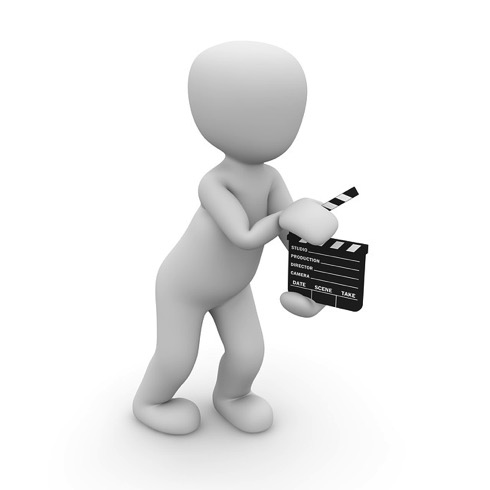 Image credit: Peggy_Marco CC0 via pixabay.com
Live demo!
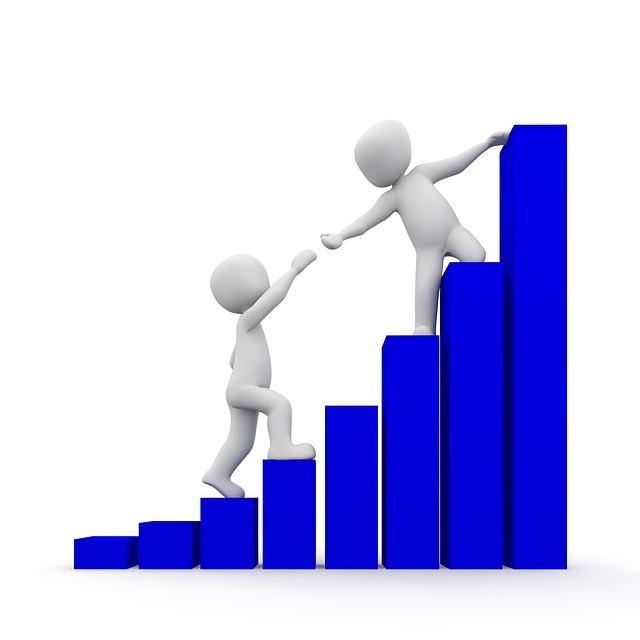 Image credit: Peggy_Marco CC0 via pixabay.com
Your turn!
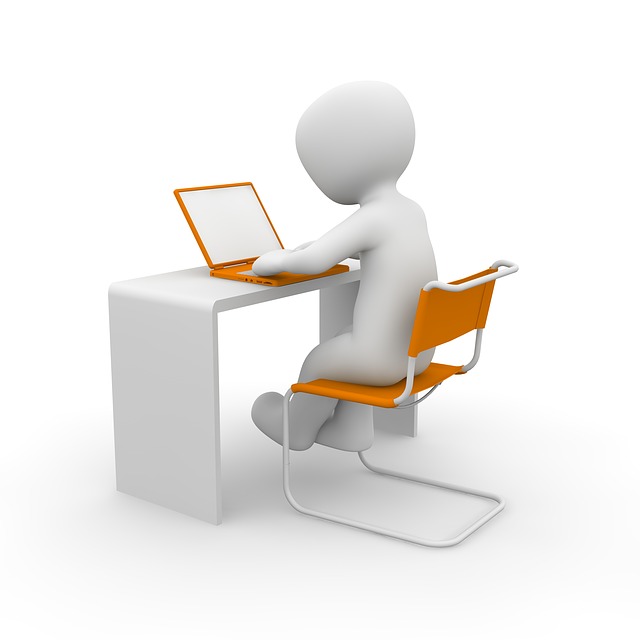 Image credit: Peggy_Marco CC0 via pixabay.com
Top tips
Can use annotations on any YouTube video
Think ahead during creation and editing
Plan times for menus or links

Can’t copy annotations!
Check video carefully before annotating!
Right account
No audio/video errors
Menu screens are long enough
Nothing is missing

Annotations take time
Avoid too many options (if possible)
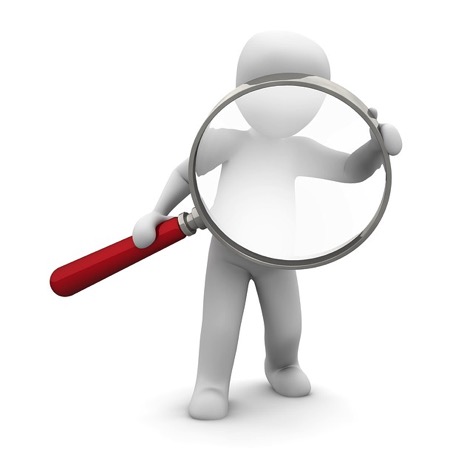 Image credit: Peggy_Marco CC0 via pixabay.com
Any questions?
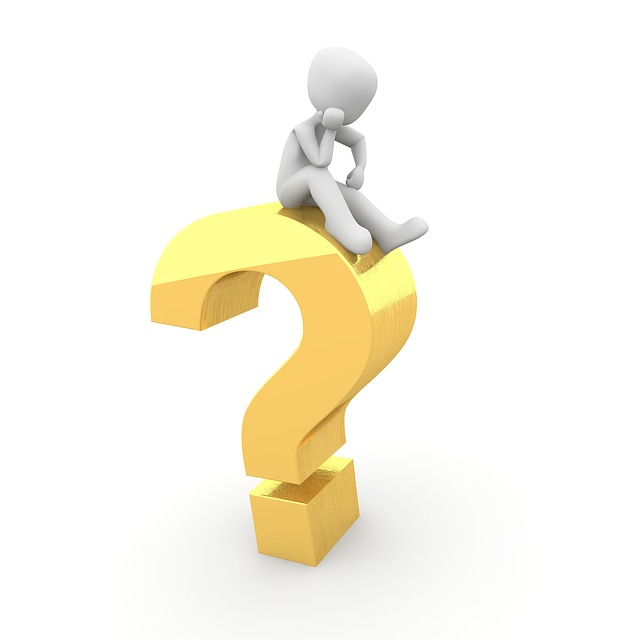 Image credit: Peggy_Marco CC0 via pixabay.com